ASY-R30-3: Slots
Gabriel Palacios Serrano
03/14/2022
gabrielp@jlab.org
3D model: skewed anode
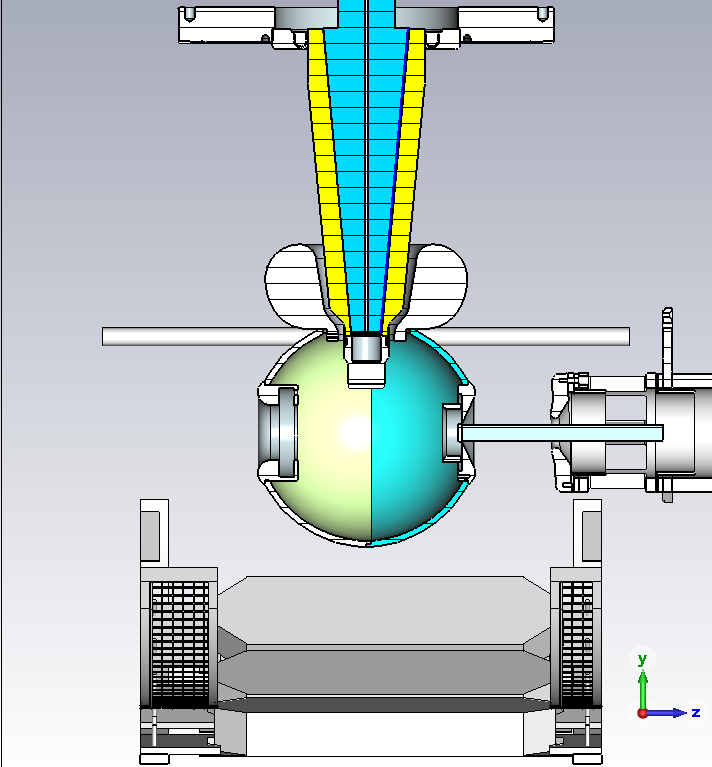 Average field Ex
Average field Ey
Average horizontal position
Average vertical position
Angle on the horizontal plane
Angle on the vertical plane